ゴールデンウィークも コロナに気をつけて
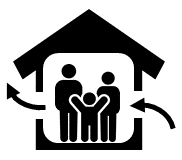 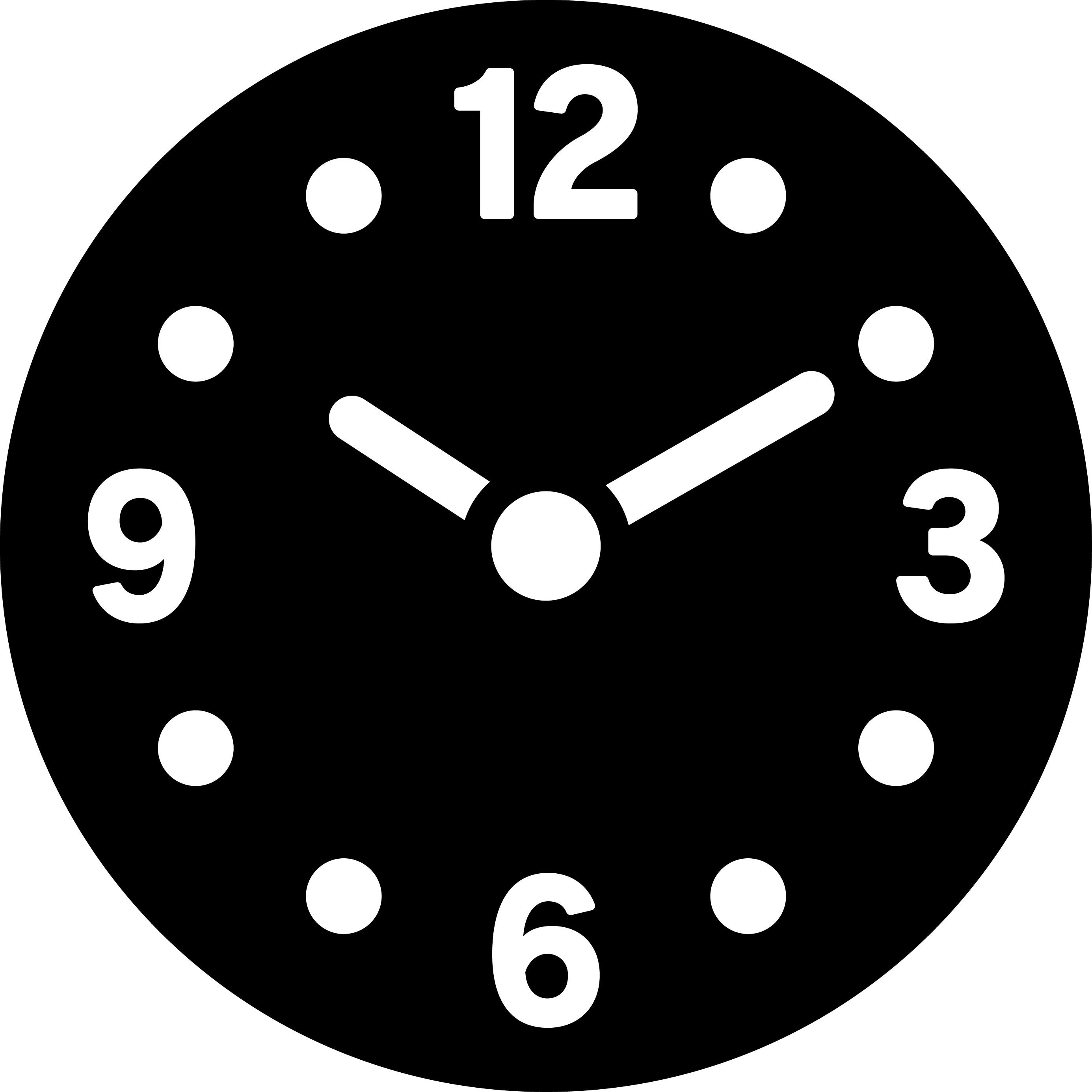 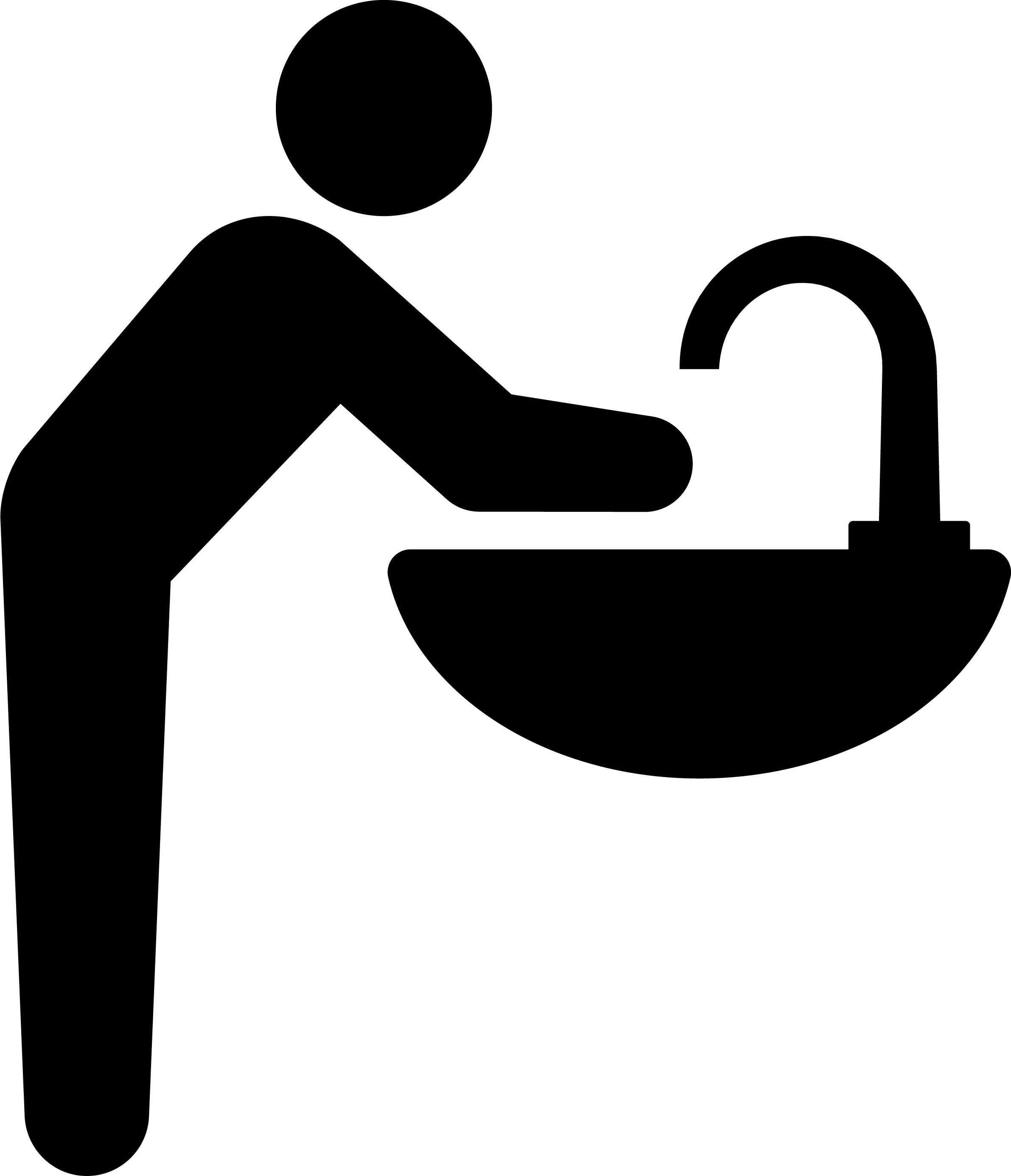 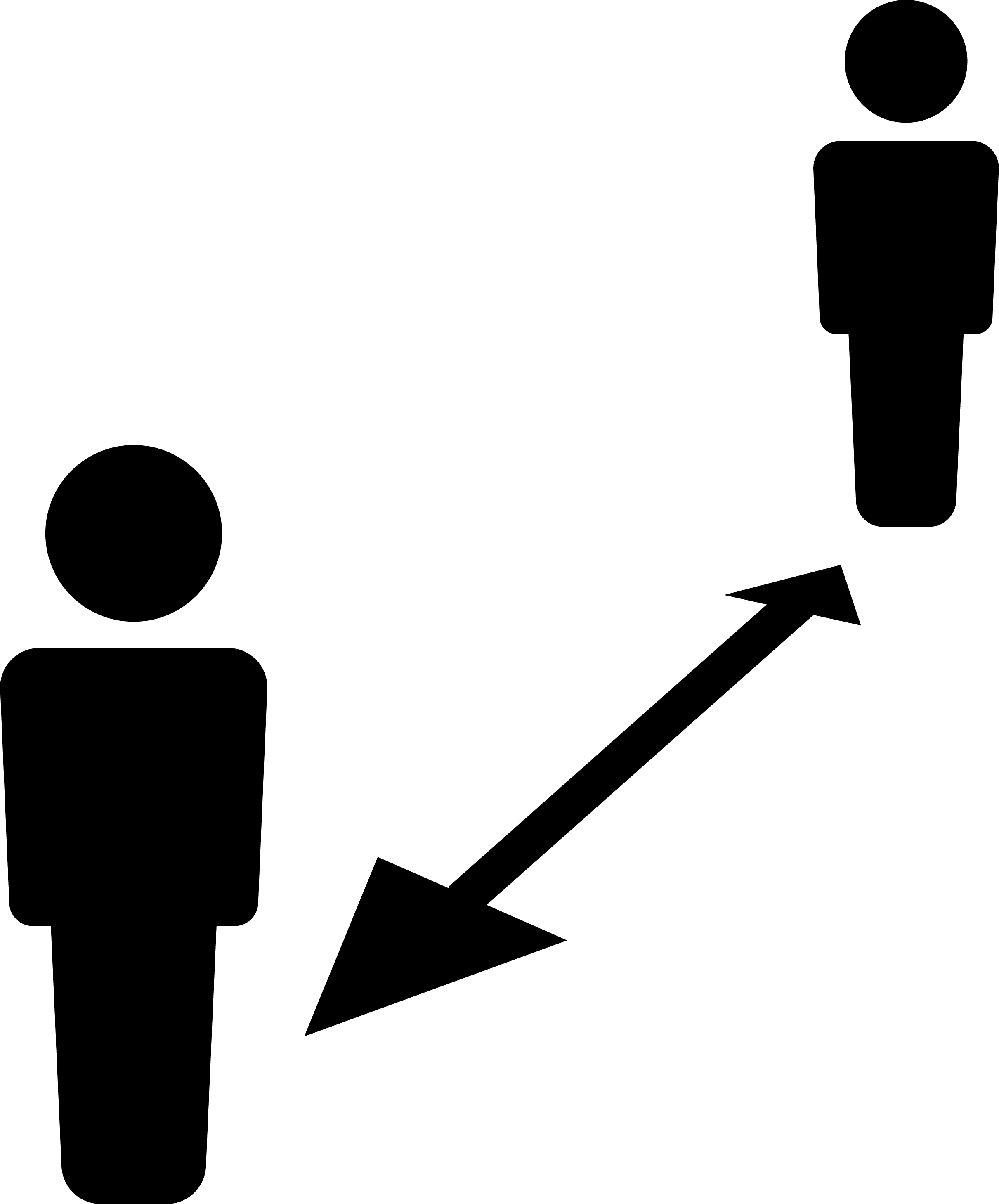 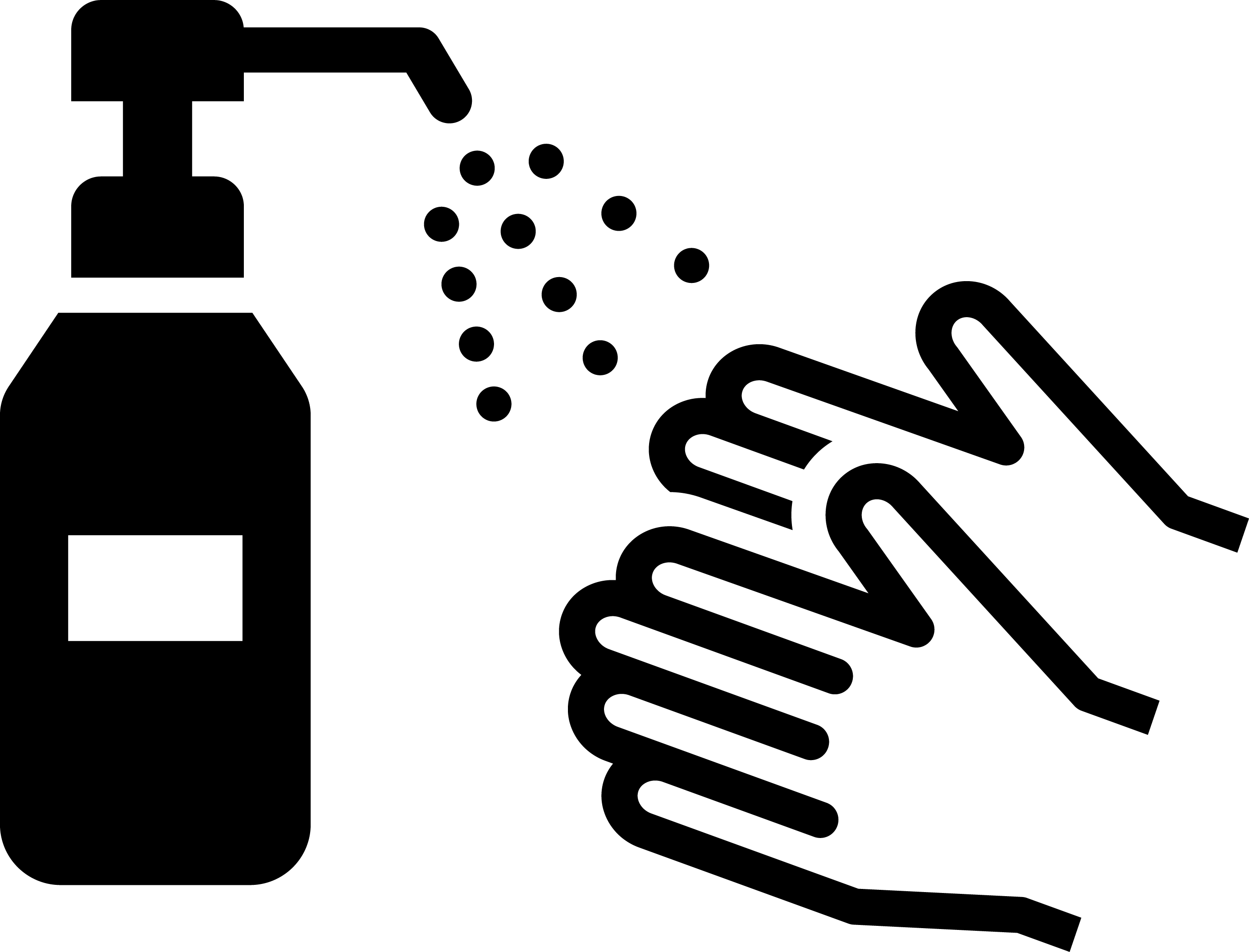 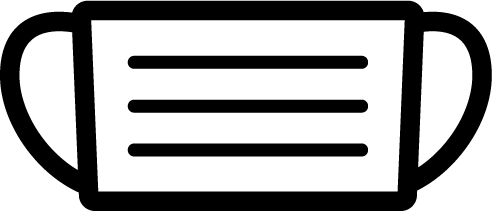 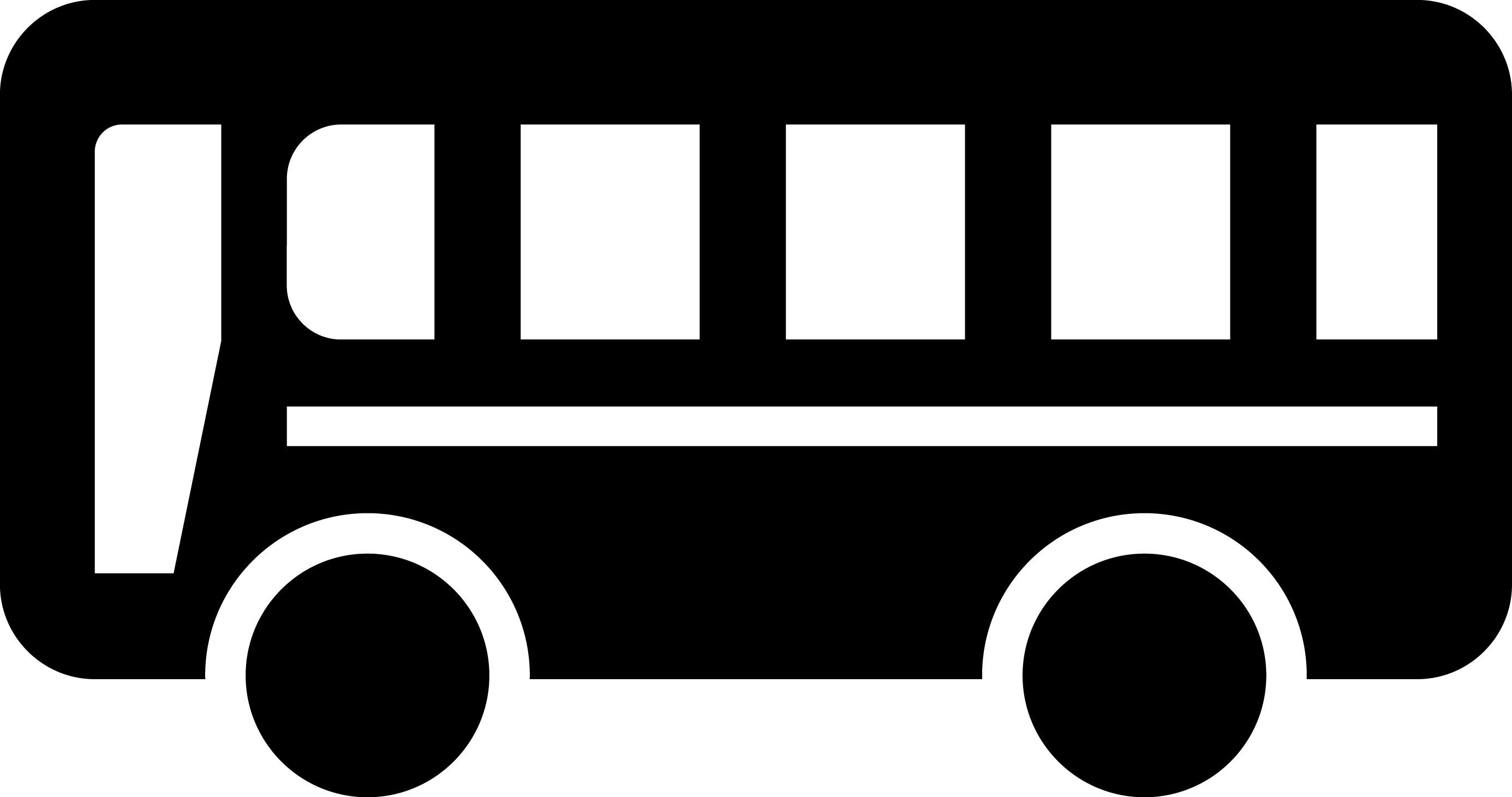 基本的対策の徹底
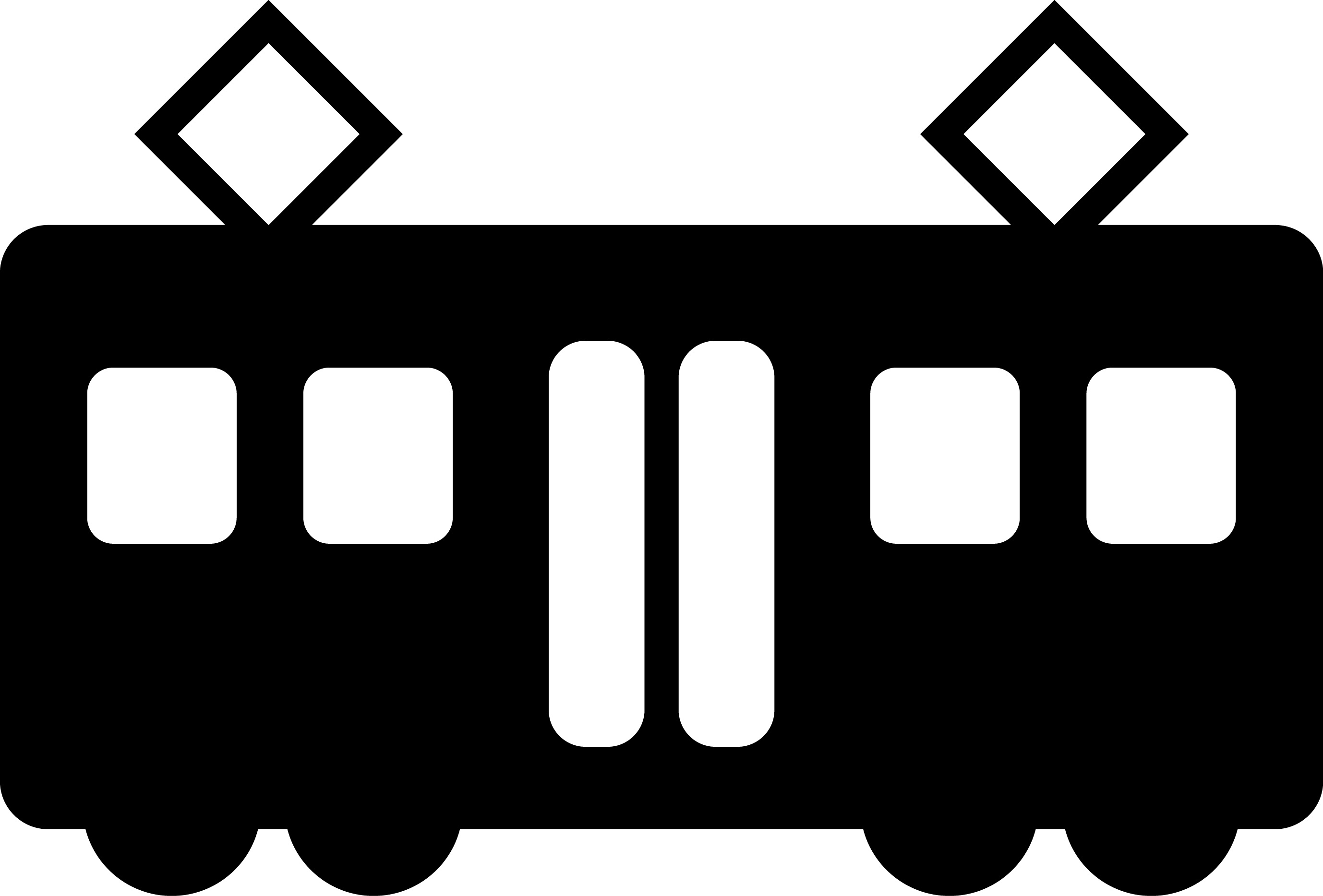 マスクは正しく
着用しよう
距離をとろう
消毒しよう
時間をずらそう
手を洗おう
換気しよう
旅行や帰省の際も 感染対策
☞ 混雑する場所や時間を避けて

☞ 移動中の自動車内でも、こまめな換気

☞ 体調が悪いときは、外出を控えて
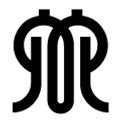 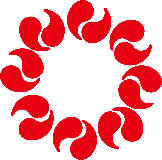 千葉県
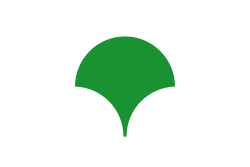 埼玉県
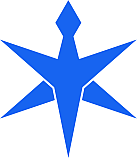 東京都
神奈川県
どんなときも どんな場所でも 感染対策の徹底を
飲食の際は…
☞ 外食は、認証等を受けたお店で

☞ 屋内でも屋外でも、
    　会話時はマスクを

☞ 換気はこまめに
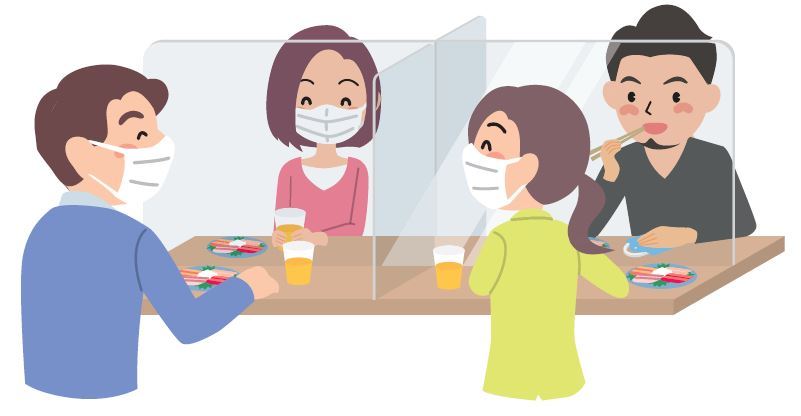 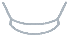 イベントでは…
☞ 人との距離を保つなど、

　 主催者の指示に従って
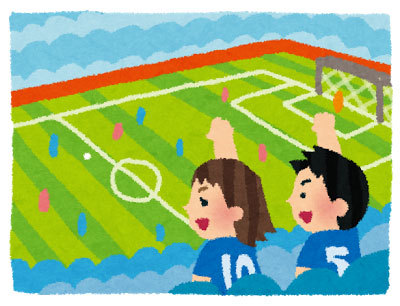 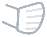 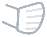 若い方も  ３回目のワクチン接種を
若い方も３回目のワクチン接種を
ワクチンの効果イメージ
３回目接種で
効果回復
3回目
1回目
2回目
感染予防効果
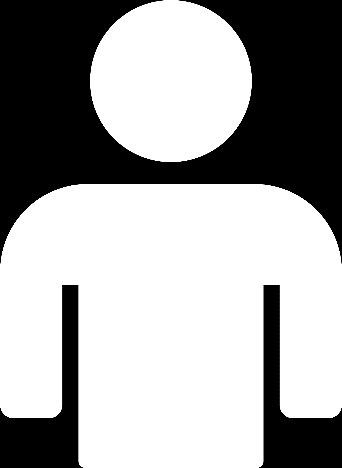 大切な人と安心して会うために、未接種の方は
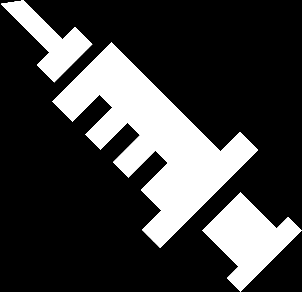 できるだけ早めに 接種を
ワクチンを
接種しよう
時間
ワクチンは「自分も」「大切な人も」守ります